Cosa si modifica e come? Il comportamentismo
L’apprendimento ha un posto centrale:
l’acquisizione di nuovi comportamenti e abitudini come risultato di un’associazione:
 tra uno stimolo e un altro (condizionamento classico)
tra una risposta dell’organismo e una conseguenza che ne deriva (condizionamento operante).
1
Il condizionamento classico
una forma semplice di apprendimento 
http://www.youtube.com/watch?v=cP5lCleK-PM&feature=related

http://nobelprize.org/educational_games/medicine/pavlov/index.html
spiega alcune situazioni della vita dell’uomo.
le risposte di tipo involontario 
acquisizione di reazioni emotive, come la paura e l’ansia, anche in determinati contesti scolastico. 

 (dapprima spiegato come contiguità temporale, adesso si parla di creazione di un’aspettativa  = una forma di conoscenza)
2
Condizionamento operante
Se si vuole insegnare una risposta nuova 
un programma di rinforzo progressivo di comportamenti sempre più simili a quello finale (modellaggio, shaping).

http://www.youtube.com/watch?v=I_ctJqjlrHA&feature=related
 http://www.youtube.com/watch?v=fLoHH03QAAI&NR=1

ha sottolineato l’efficacia del rinforzo  del  feedback tempestivo, l’inefficienza della punizione.
http://www.youtube.com/watch?v=YHP1ImYZE4A
http://www.youtube.com/watch?v=EXR9Ft8rzhk&NR=1


usato a scuola per controllare il comportamento (es: TOKEN ECONOMY)
Ciò che si apprende è il rapporto tra il proprio comportamento e le conseguenze.
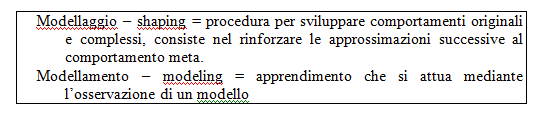 3
Difficoltà di apprendimento, 7, 2, 215-228

http://formare.erickson.it/comportamentiproblema/articoli/31.pdf
Uso della TOKEN ECONOMY con Bambini con deficit uditivo
4
soggetti
Daniele -8 anni, affetto da sordità profonda, frequenta una seconda elementare composta da 10 bambini sordi. 
Ha comportamenti aggressivi ed è irrequieto. 
si vogliono diminuire i comportamenti aggressivi e incrementare la durata dell'attenzione
Katerina - 8 anni affetta da sordità profonda, da poco integrata in una seconda di bambini udenti (con cui non vuole interagire).
 si vogliono favorire le interazioni con i suoi compagni e aumentare le verbalizzazioni (usa di preferenza il linguaggio gestuale)
5
Obiettivo: aiutare i bambini a raggiungere comportamenti desiderabili nella classe.

Gli insegnanti ricorrono spesso alla punizione:
nel breve termine è rinforzata da un effetto positivo, 
 inefficace per modificare i comportamenti indesiderati e per insegnare condotte alternative positive.
6
La token economy
un programma di rinforzamento che utilizza rinforzatori secondari (punti):

stimoli che acquisiscono funzione rinforzante grazie all’associazione con eventi che hanno già questa proprietà (giornalini, giocattoli).
7
metodo
Osservazioni di 50 minuti, registrati i  comportamenti:

 Daniele: iperattività:
a) alzarsi dal posto fuori contesto; b) compiere interazioni verbali o fisiche inadeguate verso i compagni;
Attenzione:
a) contatto oculare con l’insegnante o b) contatto oculare con l’oggetto .. 
 
Katerina: comportamenti attentivi, le verbalizzazioni e le interazioni con i compagni

Si ottiene una linea di base, con 12 osservazioni
 (Daniele ha 17,5 comportamenti iperattivi in media in 50'; Katerina non reagisce mai in maniera positiva con i compagni)
8
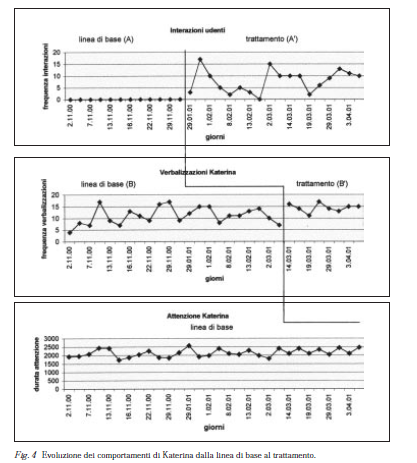 Daniele iperattività da 17.7 in 50’ a 5,7
Katerina interazioni da 0 a 10
Ci vuole sistematicità
Passaggio da rinforzatori estrinseci a rinforzatori intrinseci
9
1. osservazione e valutazione
Daniele -punti quando non esibiva comportamenti iperattivi
Al termine di ogni sessione di osservazione - la registrazione dei punti su un cartellone
2. autovalutazione
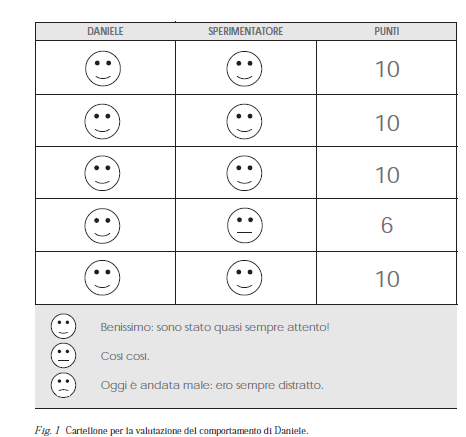 10
Katerina, obiettivo di classe
Classe - città,
 ogni casa un bambino
 premiati i bambini che interagivano con K in modo adeguato in attività cooperative

Crescita di 4 millimetri (1 punto) ogni volta che i bambini interagivano con K (o viceversa)

 a fine settimana scambio tra punti e rinforzatori.
11
Per non dimenticarci che siamo guidati anche da reazioni “semplici” (p.e. evitamento della noia, rinforzi dei compagni, momentanea riduzione del disturbo..)
12